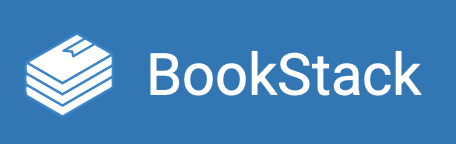 Efektivní organizace a sdílení znalostí s BookStack
Martin Simet						   	   1.11.2023
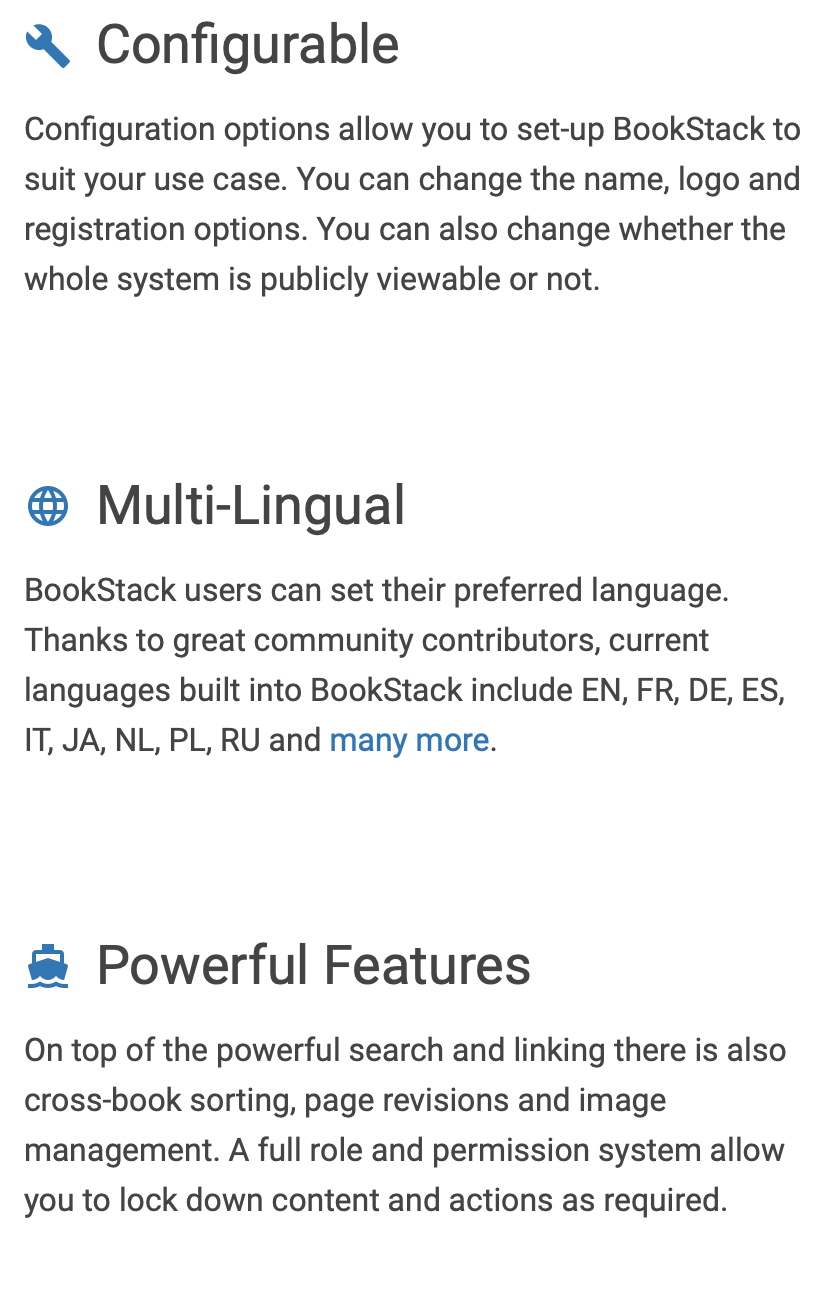 Co je to Bookstack?
Definice: "BookStack je open-source webová aplikace pro organizaci a sdílení informací a znalostí."
Otevřený zdrojový kód: Je postavena na open-source principu, což znamená, že je dostupná zdarma a její kód může být upraven podle potřeb.
Flexibilita a využití: BookStack je nástroj s širokým spektrem využití, ať už jste softwarový vývojář nebo firemní profesionál.
Základní funkce
Pro koho je vhodný?
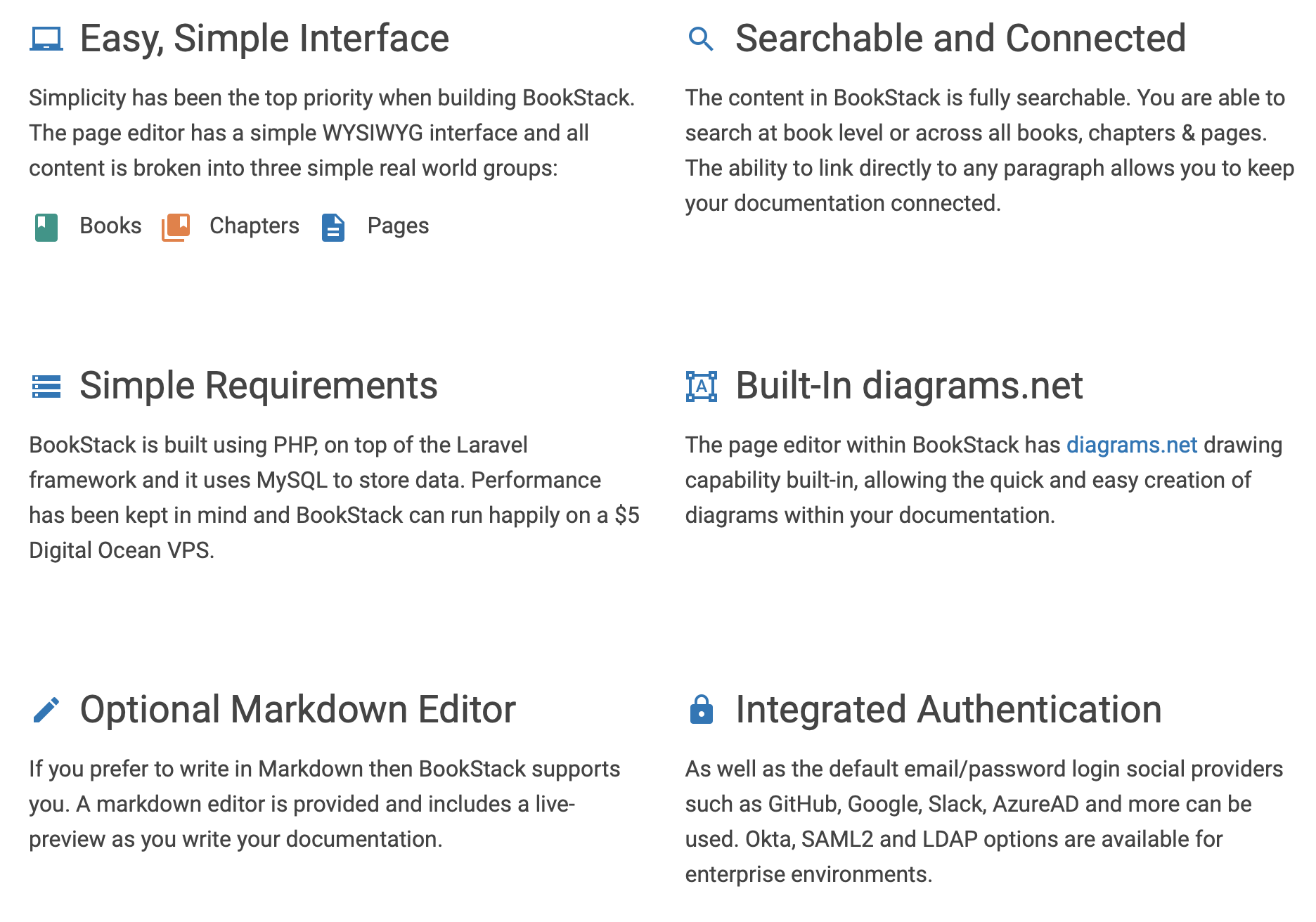 Práce s BookStack
Typické kroky: Práce s BookStack zahrnuje instalaci, tvorbu obsahu, editaci a organizaci stránek.
Spolupráce, hierarchie a řízení přístupu: Důležitými aspekty jsou spolupráce více uživatelů, hierarchie struktur a řízení, kdo může zobrazovat nebo upravovat obsah.
Přínosy a výhody
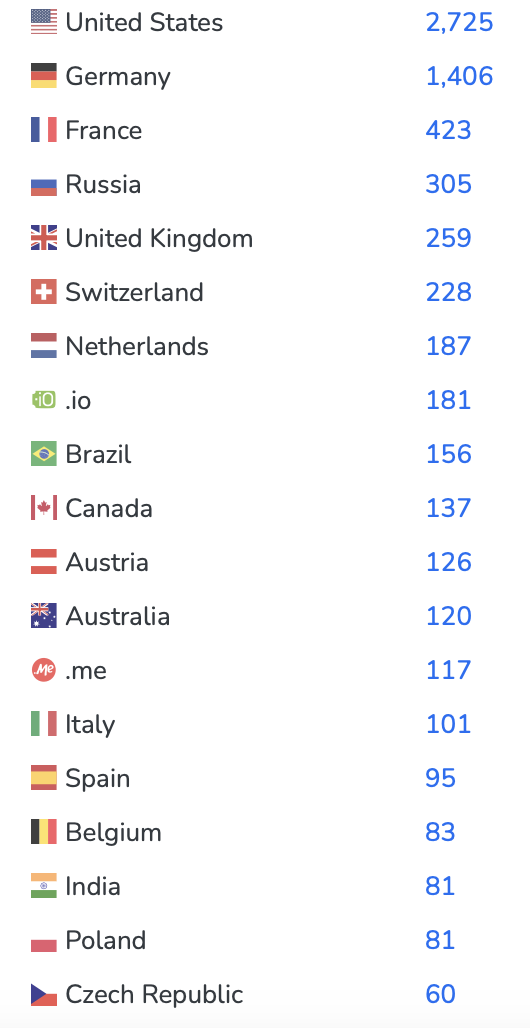 Příklady firem používající Bookstack
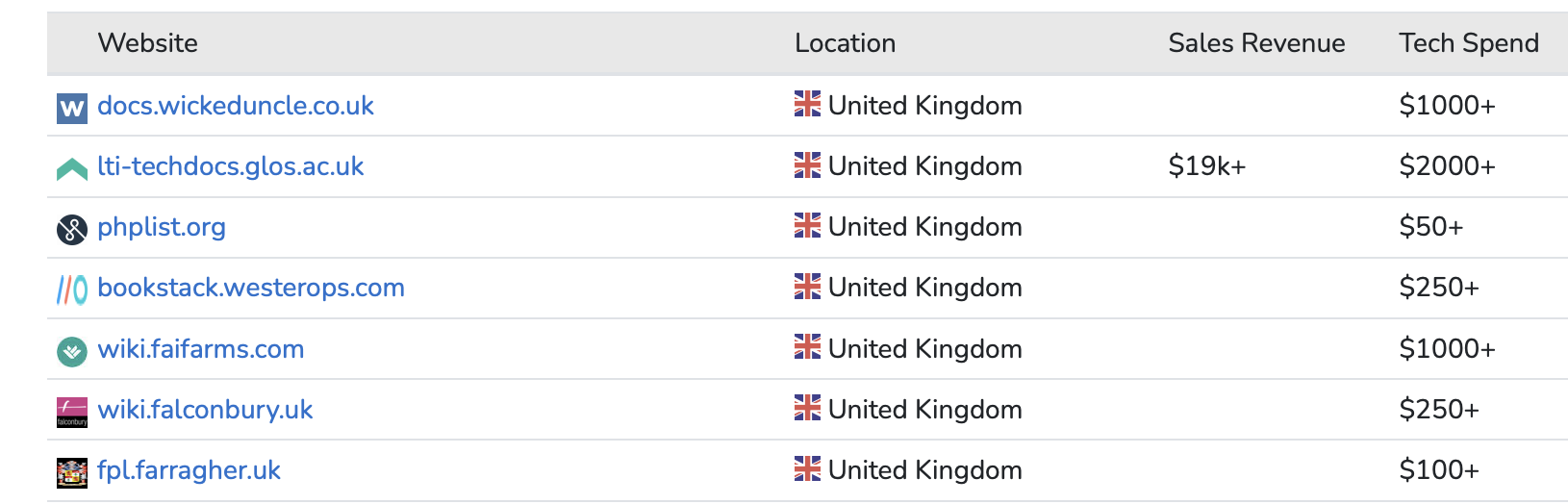 Závěr
Děkuji za pozornostProstor pro dotazy
Zdroje
https://www.bookstackapp.com
https://www.youtube.com/watch?v=XBrqKRqt0lY
https://www.google.cz/
https://trends.builtwith.com/cms/BookStack